Network ManagementUsing Sensors to Monitor Network Equipment RoomsLast Update 2014.08.121.1.0
Copyright 2014 Kenneth M. Chipps Ph.D. www.chipps.com
1
Objectives
Learn how to create network monitoring sensors using Arduino and Raspberry Pi
2
Copyright 2014 Kenneth M. Chipps Ph.D. www.chipps.com
What is Network Monitoring
A common function of network management is monitoring the status of the network
This can range from SNMP based monitoring to hardware based sensors as discussed here
These sensors are used to measure and report any deviation from normal for parameters such as
3
Copyright 2014 Kenneth M. Chipps Ph.D. www.chipps.com
What is Network Monitoring
The temperature in the room
The humidity in the room
An entry door opening
Watching the room with a camera
Detecting water in the room
Detecting smoke in the room
Controlling access to the room with RFID
4
Copyright 2014 Kenneth M. Chipps Ph.D. www.chipps.com
Methods Used
A common way to watch for deviation from normal levels is to mount a device in the network room that will continuously measure values and then send a signal when there is a significant deviation
This device can be mounted in the equipment rack or on a wall
An example of this is the NetBotz line from APC
5
Copyright 2014 Kenneth M. Chipps Ph.D. www.chipps.com
NetBotz
This device looks like this
6
Copyright 2014 Kenneth M. Chipps Ph.D. www.chipps.com
NetBotz
7
Copyright 2014 Kenneth M. Chipps Ph.D. www.chipps.com
NetBotz
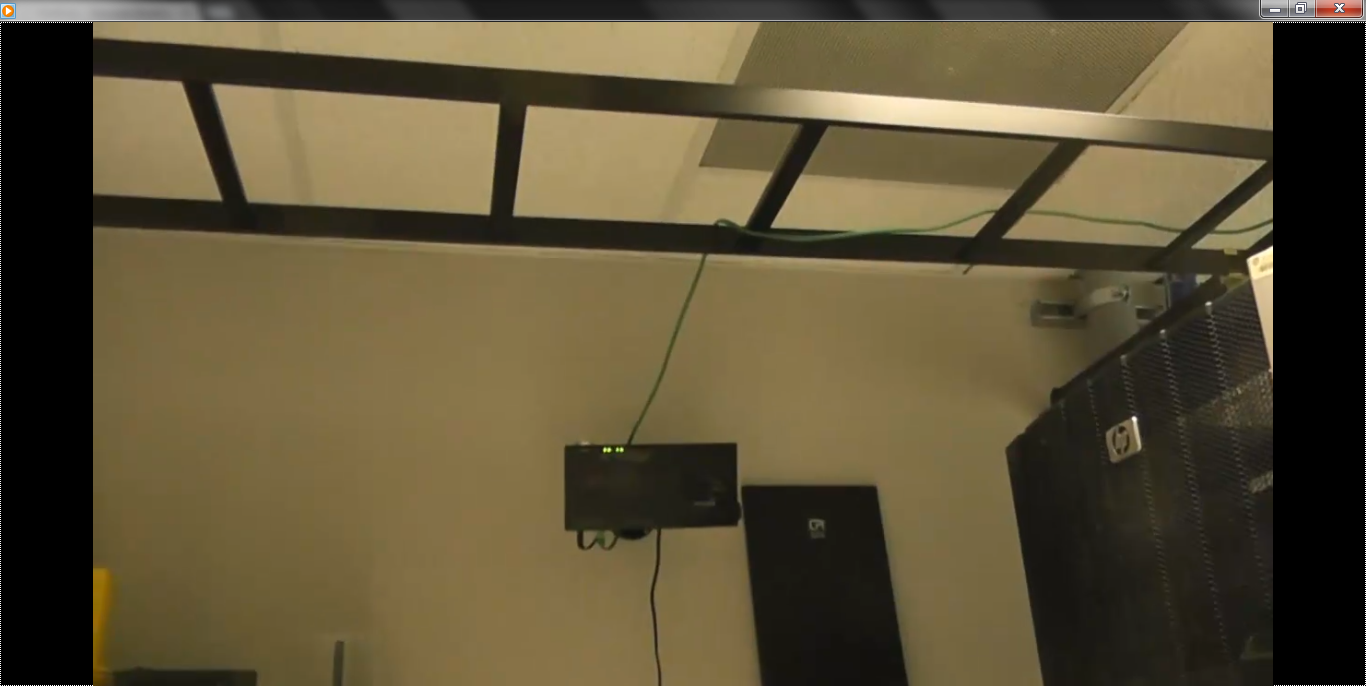 8
Copyright 2014 Kenneth M. Chipps Ph.D. www.chipps.com
NetBotz
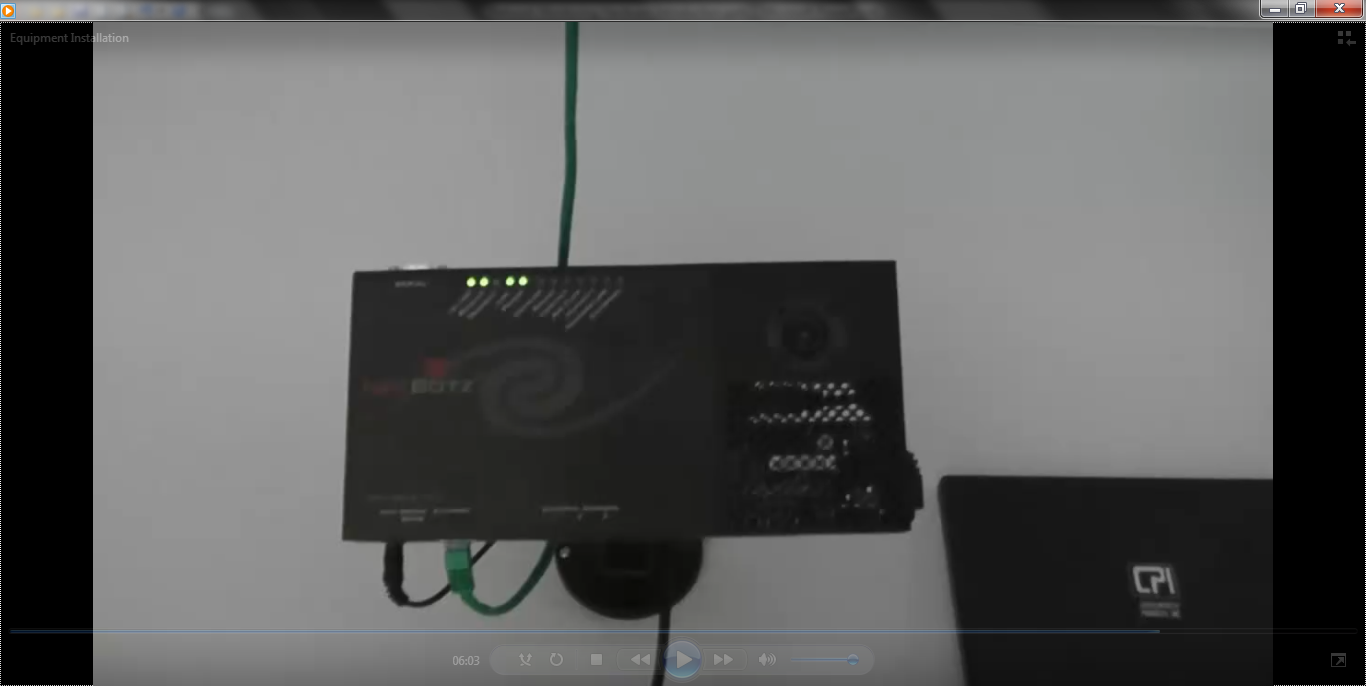 9
Copyright 2014 Kenneth M. Chipps Ph.D. www.chipps.com
NetBotz
Here is what APC says about it
The NetBotz 500 protects a room and its valuable contents, like IT equipment, from damage due to water leaks, high or low temperatures, smoke or dust, humidity, vandalism, theft, and many more dangerous environmental and physical factors, by providing advance warning of equipment failure
10
Copyright 2014 Kenneth M. Chipps Ph.D. www.chipps.com
Build Your Own
What we will do here is to see how these various sensors work while we build a example of this type of system using the Arduino microcontroller and the Raspberry Pi computer
11
Copyright 2014 Kenneth M. Chipps Ph.D. www.chipps.com
What is Arduino
The Arduino board is basically a microcontroller that can be used to interface with, receive data from, and control devices attached to it using script based programs to interpret and display the data
12
Copyright 2014 Kenneth M. Chipps Ph.D. www.chipps.com
Arduino Hardware
There are several Arduino boards
The ones we will use are the Uno and the Yun
They look like this
For an idea of size, on the Uno at the top left is the USB connector, on the Yun the top left connector is a RJ-45 jack
13
Copyright 2014 Kenneth M. Chipps Ph.D. www.chipps.com
Arduino Uno
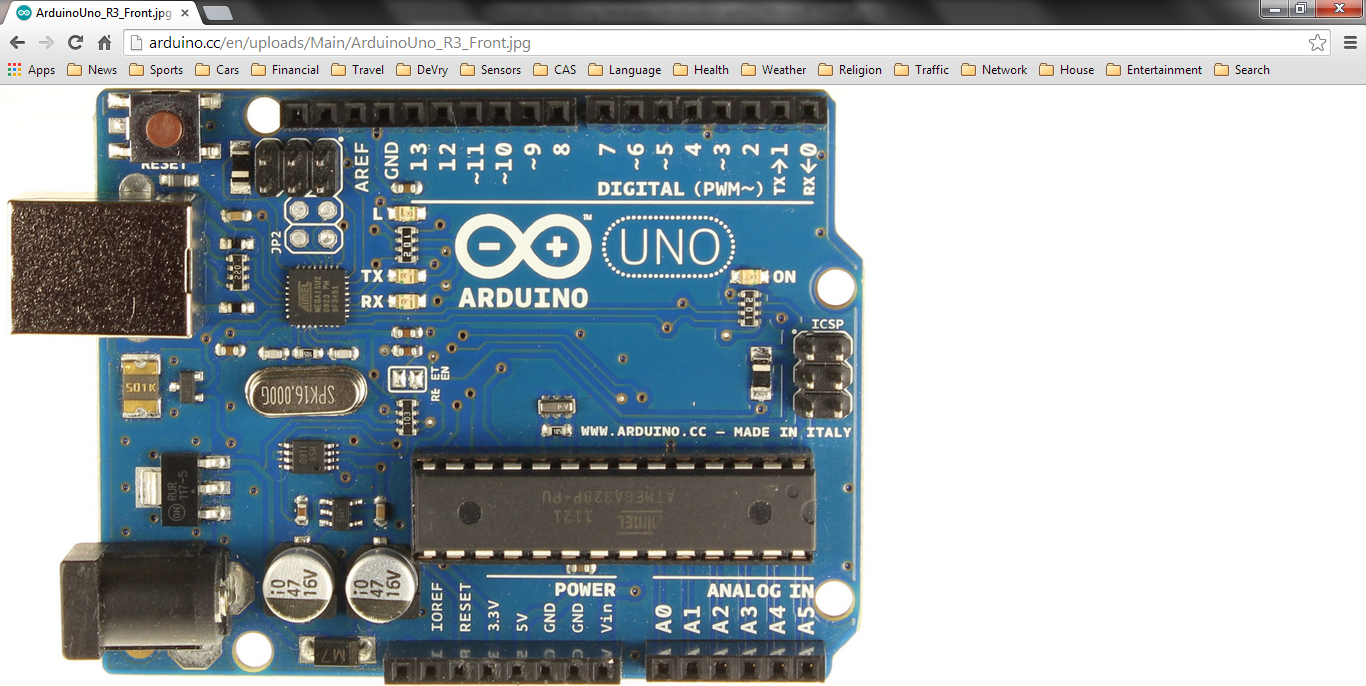 14
Copyright 2014 Kenneth M. Chipps Ph.D. www.chipps.com
Arduino Yun
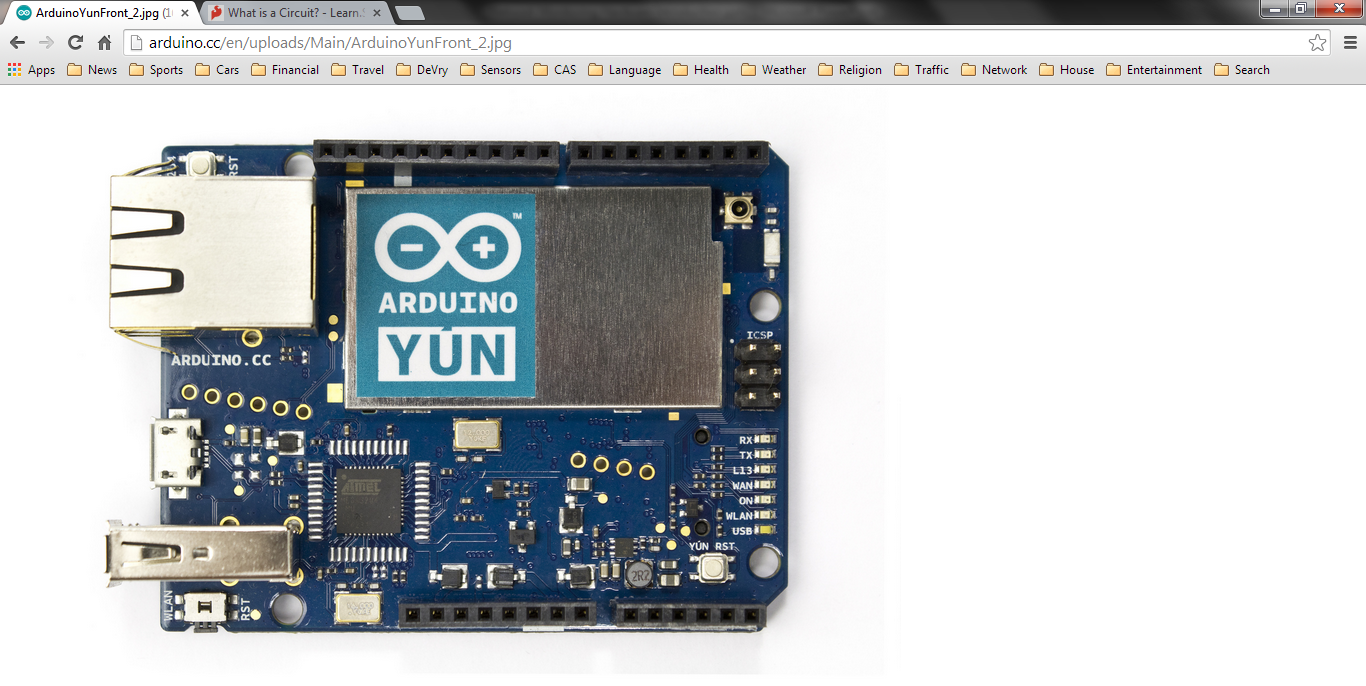 15
Copyright 2014 Kenneth M. Chipps Ph.D. www.chipps.com
Language Used With Arduino
Arduino uses C or C++ more or less
Not everything will run as it only supports a subset of the language
To send the code to the board it is first written in or copied to a program called IDE
Once there it is called a sketch
16
Copyright 2014 Kenneth M. Chipps Ph.D. www.chipps.com
Language Used With Arduino
In this program you enter the code, verify it, and upload it to the board
If saved from IDE, the file has an ino extension
17
Copyright 2014 Kenneth M. Chipps Ph.D. www.chipps.com
What is Raspberry Pi
The Raspberry Pi board is a small computer similar to that found in a smartphone
It is based on the same ARM processor found in cell phones
It can be controlled using standard Linux commands or with a script based program that is usually written in Python
18
Copyright 2014 Kenneth M. Chipps Ph.D. www.chipps.com
Raspberry Pi Hardware
There are several versions of the Raspberry Pi board
Unlike the Arduino line these are mostly improvements to the basic board, rather then boards for different purposes
These are the same size as the Arduino board
19
Copyright 2014 Kenneth M. Chipps Ph.D. www.chipps.com
Raspberry Pi Hardware
20
Copyright 2014 Kenneth M. Chipps Ph.D. www.chipps.com
Language Used With Raspberry
Python is the primary language used
21
Copyright 2014 Kenneth M. Chipps Ph.D. www.chipps.com
Basic Electronics
Before we begin building let’s see how the components and the connections between them work together to measure and display the information we need
22
Copyright 2014 Kenneth M. Chipps Ph.D. www.chipps.com
Circuits
The components are connected to each other with circuits
Circuits are closed loops of wire with a power source and something to do something useful with the energy, a load
In a circuit, electricity flows from a point of higher potential energy usually referred to as power or + to a point of lower potential energy
23
Copyright 2014 Kenneth M. Chipps Ph.D. www.chipps.com
Circuits
Ground often represented with a - or GND is generally the point of lower potential energy in a circuit
In the circuits used here electricity only flows in one direction
This type of circuit is called direct current, or DC circuit
A circuit is a circular path that starts and stops at the same place
24
Copyright 2014 Kenneth M. Chipps Ph.D. www.chipps.com
Circuit
A circuit looks like this first as a board as used and then as a visual representation called a schematic
25
Copyright 2014 Kenneth M. Chipps Ph.D. www.chipps.com
Circuit
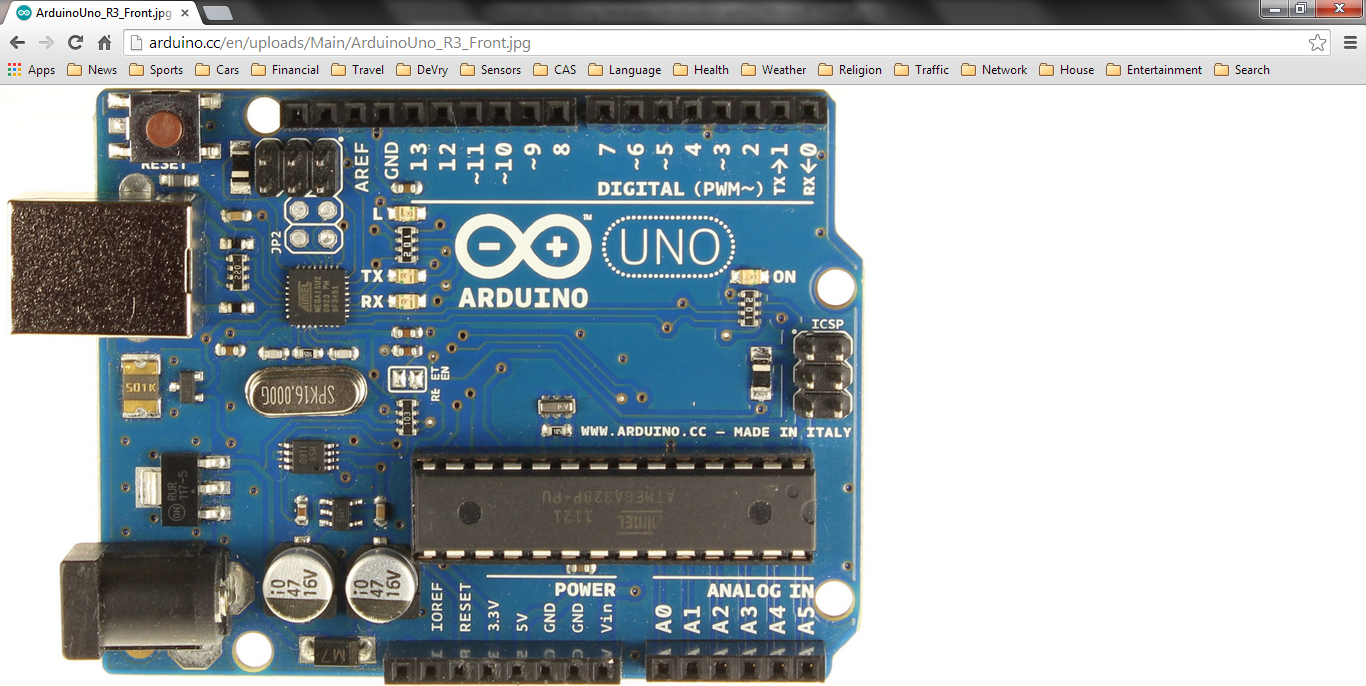 26
Copyright 2014 Kenneth M. Chipps Ph.D. www.chipps.com
Circuit
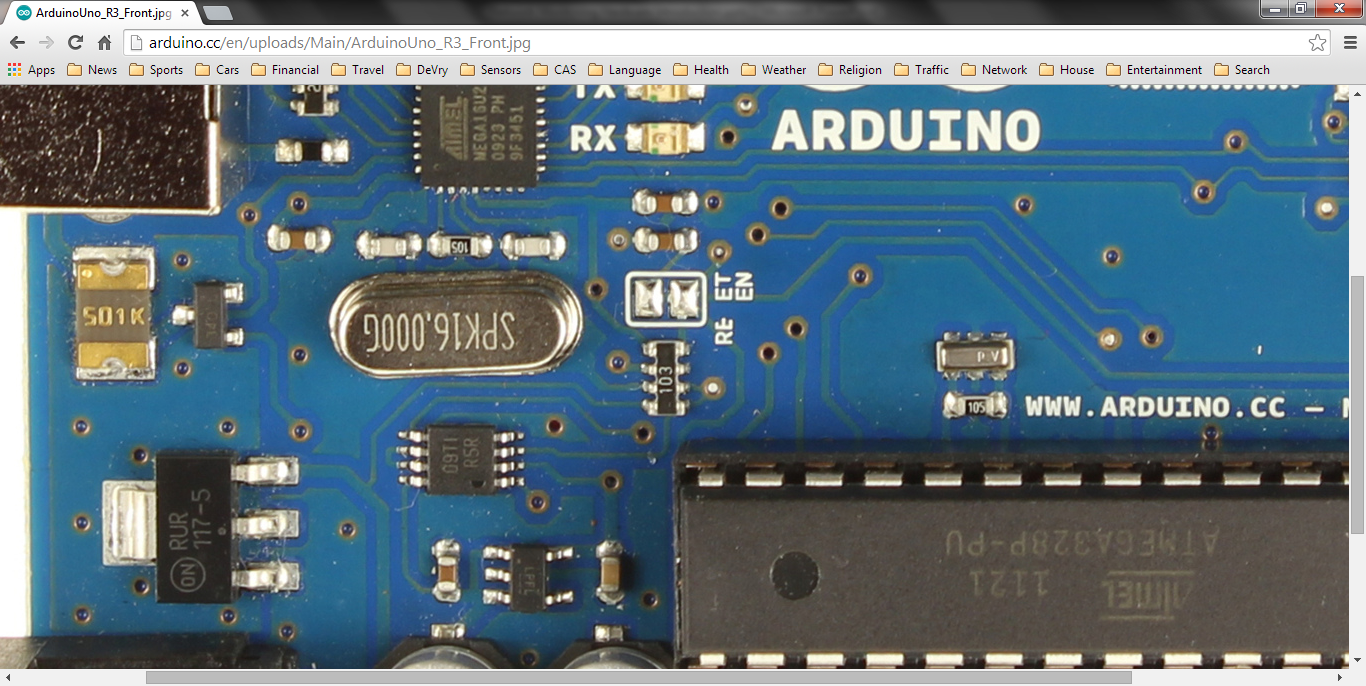 27
Copyright 2014 Kenneth M. Chipps Ph.D. www.chipps.com
Circuit
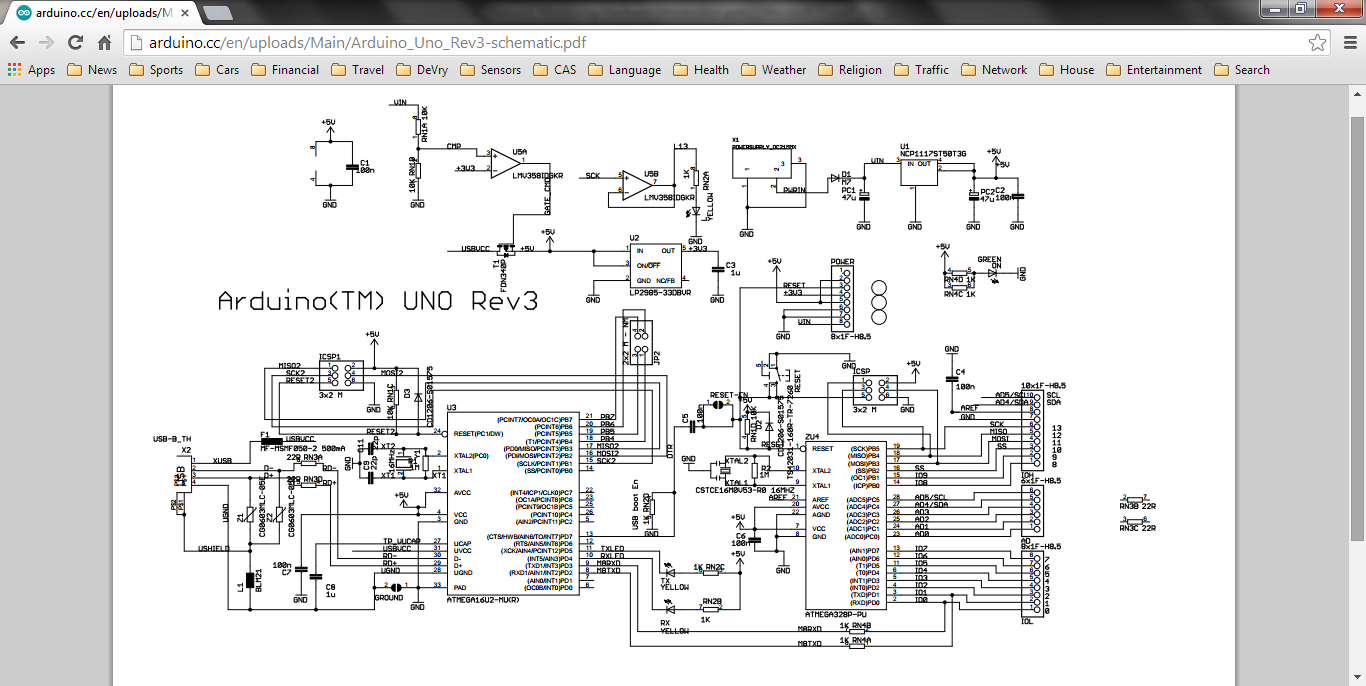 28
Copyright 2014 Kenneth M. Chipps Ph.D. www.chipps.com
Relationship of V I R
To make a circuit do something voltage current and resistance are used
Voltage - V
Current - I
Resistance - R
Their relationship is
29
Copyright 2014 Kenneth M. Chipps Ph.D. www.chipps.com
Relationship of V I R
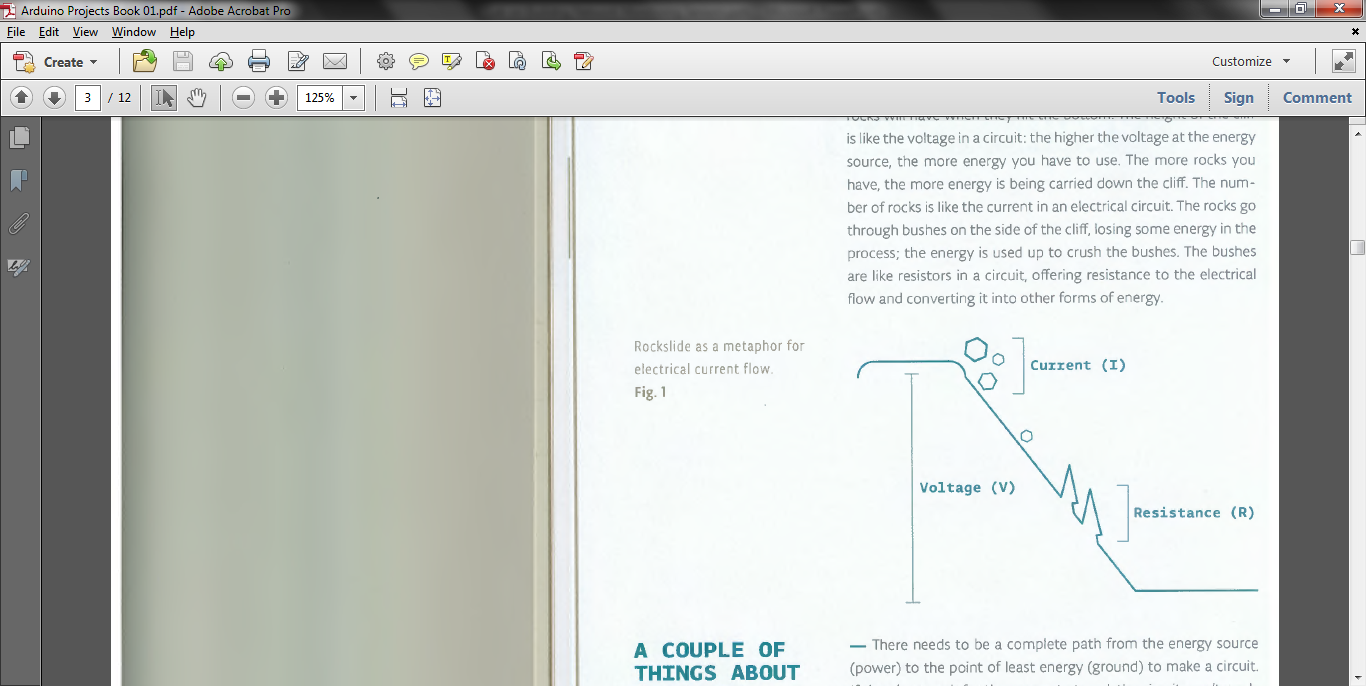 30
Copyright 2014 Kenneth M. Chipps Ph.D. www.chipps.com
How Does a Circuit Work
Let’s see how a circuit does what it does as explained by SparkFun a supplier of many of the parts we will use
You’ve probably heard that a battery or a wall outlet has a certain number of volts
This is a measurement of the electrical potential produced by the battery, or the utility grid connected to the wall outlet
31
Copyright 2014 Kenneth M. Chipps Ph.D. www.chipps.com
How Does a Circuit Work
All those volts are sitting there waiting for you to use them, but there’s a catch: in order for electricity to do any work, it needs to be able to move
It’s kind of like a blown-up balloon; if you pinch it off, there is air in there that could do something if it’s released, but it won’t actually do anything until you let it out
32
Copyright 2014 Kenneth M. Chipps Ph.D. www.chipps.com
How Does a Circuit Work
Unlike air coming out of a balloon, electricity can only flow through materials that can conduct electricity, such as copper wire
If you connect a wire to a battery or wall outlet, you will be giving the electricity a path to follow
But if the wire isn’t connected to anything else, the electricity won’t have anywhere to go and still won’t move
What makes electricity move
33
Copyright 2014 Kenneth M. Chipps Ph.D. www.chipps.com
How Does a Circuit Work
Electricity wants to flow from a higher voltage to a lower voltage
This is exactly like the balloon: the pressurized air in the balloon wants to flow from inside the balloon - higher pressure - to outside the balloon - lower pressure
If you create a conductive path between a higher voltage and a lower voltage, electricity will flow along that path
34
Copyright 2014 Kenneth M. Chipps Ph.D. www.chipps.com
How Does a Circuit Work
And if you insert something useful into that path like an LED, the flowing electricity will do some work for you, like lighting up that LED
So, where do you find a higher voltage and a lower voltage
Here’s something really useful to know: every source of electricity has two sides
You can see this on batteries, which have metal caps on both ends, or your wall outlet that has two or more holes
35
Copyright 2014 Kenneth M. Chipps Ph.D. www.chipps.com
How Does a Circuit Work
In batteries and other DC - Direct Current voltage sources, these sides are named positive or +, and negative or -
36
Copyright 2014 Kenneth M. Chipps Ph.D. www.chipps.com